Tutorials on Data Management
Lesson 5: Data Quality Control and Assurance
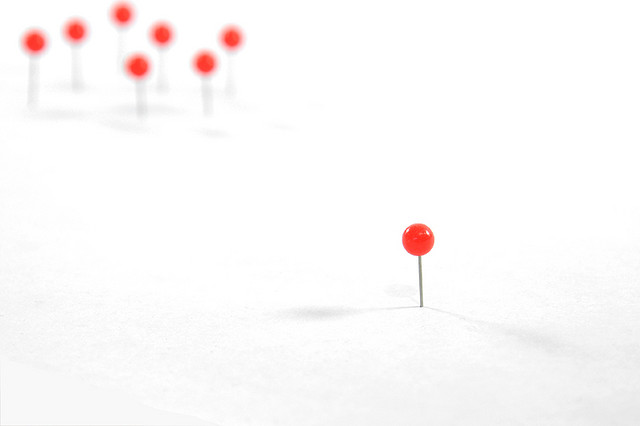 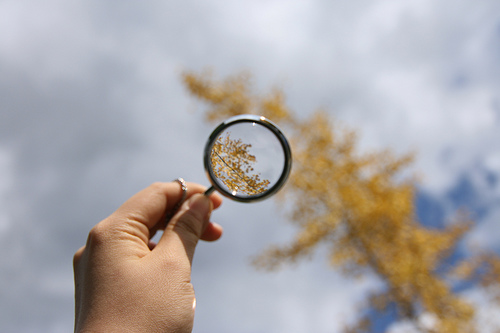 CC image by Shane Melaugh  on Flickr
CC image by  harusday  on Flickr
Lesson Topics
Definitions
Quality assurance and Quality control
Data contamination
Types of errors

QA/QC best practices
Before data collection
During data collection/entry
After data collection/entry
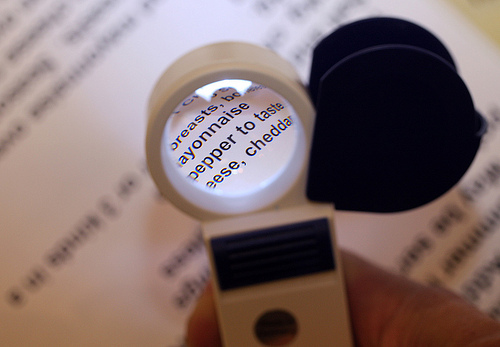 CC image by cobalt123  on Flickr
[Speaker Notes: First we will define quality assurance and quality control, and review definitions for other related terms including data contamination, and review the common types of errors in data. Then we will review some best practices that can be implemented before data collection, during data collection, and after data collection to ensure high-quality data.]
Learning Objectives
After completing this lesson, the participant will be able to: 
Define data quality control and data quality assurance
Perform quality control and assurance on their data at all stages of the research cycle
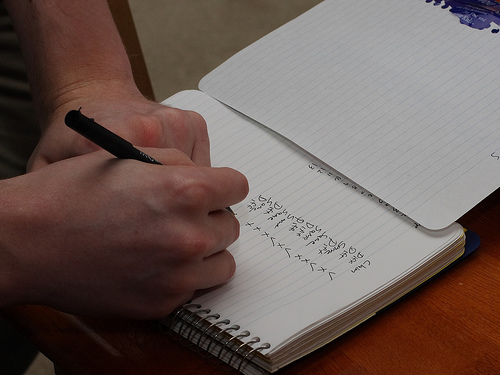 CC image by  0xFCAF  on Flickr
[Speaker Notes: After completing this module, you will be able to define quality control and quality assurance.  You will also understand how to perform quality control and assurance on your data at all stages of the data life cycle.]
The Data Life Cycle
[Speaker Notes: Quality control and quality assurance should be implemented throughout the data life cycle, but here we focus on measures that can be taken during collection.  The “assure” step in the data life cycle closely ties in with QAQC measures.]
Definitions
Data Contamination
Process or phenomenon, other than the one of interest, that affects the variable value 
Erroneous values
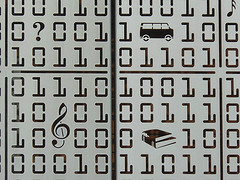 CC image by Michael Coghlan on Flickr
[Speaker Notes: Before describing best practices useful for quality control and assurance, we will define some related terms. Data contamination results from a process or phenomenon, other than the one of interest, which can affect the variable values. Data contamination results in erroneous values in the data set.]
Definitions: Types of Errors
Errors of Commission
Incorrect or inaccurate data entered
Examples: malfunctioning instrument, mistyped data
Errors of Omission
Data or metadata not recorded
Examples: inadequate documentation, human error, anomalies in the field
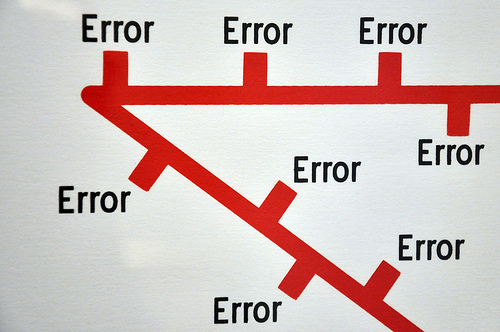 CC image by Nick J Webb on Flickr
[Speaker Notes: In general, there are two types of errors that can occur in a data set. First, errors of commission are the result of incorrect or inaccurate data being included in the data set. This may happen because of a malfunctioning instrument that produces faulty results, data that are mistyped during entry, or other problems. 
Errors of omission are the second type of errors. These result from data or metadata being omitted.  Situations that result in omission errors are when data are inadequately documented, when there are human errors during data collection or entry, or when there are anomalies in the field that affect the data. 
Omission errors examples: 
data are inadequately documented for effective use. 
when there are human errors during data collection or entry, for example a measurement is forgotten, or a spreadsheet line is skipped during data entry. 
anomalies in the field that affect the data. If anomalies that are known to affect data are not documented and reported in the metadata, then erroneous data may be recorded and used. 
GPS unit running out of battery power.]
Defining QA/QC
Strategies for preventing errors from entering a dataset
Activities to ensure quality of data before collection
Activities that involve monitoring and maintaining the quality of data during the study
[Speaker Notes: Quality assurance and quality control are phrases used to describe activities that prevent errors from entering or staying in a data set.  These activities ensure the quality of the data before it is collected, entered, or analyzed, and monitoring and maintaining the quality of data throughout the study.]
QA/QC Before Collection
Define & enforce standards
Formats
Codes
Measurement units
Metadata
Assign responsibility for data quality
Be sure assigned person is educated in QA/QC
[Speaker Notes: The remainder of the module will cover best practices for quality control and quality assurance for the different stages of a research project.  
First, before data collection, a researcher should think about defining and enforcing standards that will be used during the project.  Consider formats that will be used for the data tables or data entry forms. Also, if abbreviations or codes are used, they should be defined up front.  Measurement units should also be specified and relevant metadata should be identified before collection. 
Second, you should assign responsibility for data quality before collection begins. Ideally, the person responsible for data quality assurance and data quality control is the person collecting the data, and is educated in quality control and assurance methods.]
QA/QC  During Data Entry
Double entry
Data keyed in by two independent people
Check for agreement with computer verification 
Record a reading of the data and transcribe from the recording
Use text-to-speech program to read data back
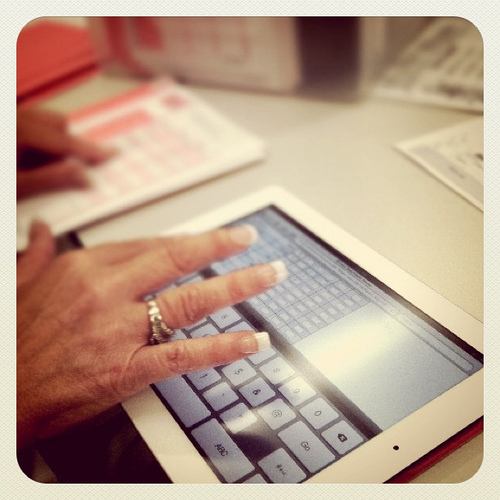 CC image by weskriesel on Flickr
[Speaker Notes: Consider using techniques that help eliminate mistakes during data entry. Examples are using Double data entry, where non-digital data are keyed in by two people independently.  Differences in entries can then be detected via computer programs and examined further for mistakes.  Another way to reduce data entry error is to record yourself reading off the data, and then transcribe it from the recording.  You may also use a text-to-speech program reads the data to you while you type it into the computer.]
QA/QC  During Data Entry
Design data storage well
Minimize number of times items that must be entered repeatedly
Use consistent terminology
Atomize data: one cell per piece of information
Document changes to data
Avoids duplicate error checking
Allows undo if necessary
[Speaker Notes: If you are using spreadsheets or databases, you should carefully consider their design before and during data entry. Use consistent terminology within the database, and atomize data. This means only one piece of information is in each cell of the spreadsheet -- multiple pieces of information embedded in a single data cell will be problematic during data analysis. If you are using a database, restrict what can be entered into the database; for example, set up a field to accept only text or only numerical values, choose a maximum number of characters or a range of values a field will accept, or set a field to accept only unique values.
 
Finally, document any changes made to data. It saves time if good records of data editing are kept since multiple users are less likely to spend time on error-checking with old versions of data. If mistakes in data editing or cleaning are made, good data records will allow these mistakes to be undone.  Documenting data changes may be as simple as creating a text file to accompany the data set, or it may involve using a scripted program for correcting errors so that each step taken is clearly documented.]
QA/QC  After Data Entry
Make sure data line up in proper columns
No missing, impossible, or anomalous values
Perform statistical summaries
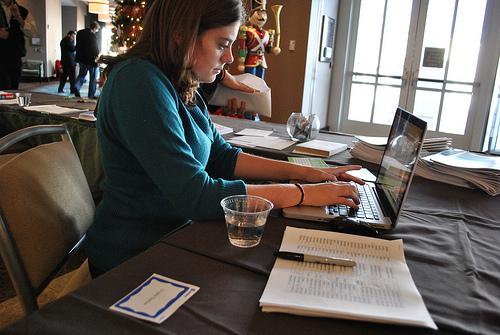 CC image by chesapeakeclimate on Flickr
[Speaker Notes: Once data are entered, basic quality assurance measures can be taken. First, if data are in spreadsheets or databases, be sure they line up in their proper columns. Also check for any missing, impossible, or anomalous values. One way to check for these problems is to sort data fields and check for discrepancies. It is often also useful to perform basic statistical summaries, such as means, and standard errors. If data transformation was performed for analysis, compare the statistical summaries before and after transformation to ensure no mistakes were made during transformation.]
QA/QC  After Data Entry
Look for outliers
Outliers are extreme values for a variable given the statistical model being used
The goal is not to eliminate outliers but to identify potential data contamination
[Speaker Notes: Another strategy for quality control after data are entered is to look for outliers. Outliers are extreme values for a variable. Extreme values are those that lie outside of the statistical model being used to describe the data. Keep in mind that the goal is not to eliminate outliers but to identify potential data contamination.  In this graph, most of the data fall along the black line. The outlier identified with the red arrow should be flagged for further investigation.]
QA/QC  After Data Entry
Methods to look for outliers
Graphical 
Normal probability plots
Regression
Scatter plots
Maps
Subtract values from mean
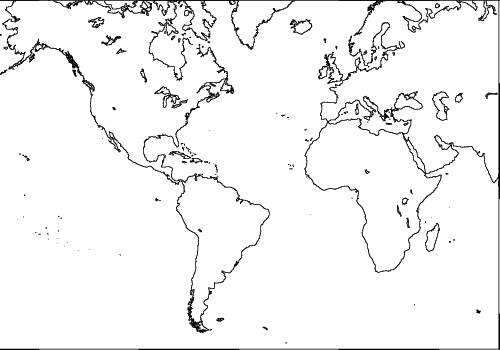 [Speaker Notes: One common strategy for identifying outliers is using graphical methods, for instance normal probability plots, regression (as in the previous slide), or scatter plots>  If data are geographical, mapping the points can be to ensure latitude and longitude were correctly entered. This map shows an example of an error that is the result of mis-entering latitude data.
 
Another method for identifying outliers is using statistics. By subtracting values from the mean of the data set, the presence of outliers or faulty data points can become apparent.]
Summary
Data contamination is data that results from a factor not examined by the study that results in altered data values
Data error types: commission or omission
Quality assurance and quality control are strategies for 
preventing errors from entering a dataset 
ensuring data quality for entered data
monitoring, and maintaining data quality throughout the project 
Identify and enforce quality assurance and quality control measures throughout the Data Life Cycle
[Speaker Notes: During this tutorial we first defined several concepts important for understanding quality assurance and quality control. This included data contamination and the types of data errors that can result in poor quality data.
We then covered best practices for quality assurance and quality control. These strategies prevent errors from entering a dataset, or identifying those errors if they are present in the data.

It is important to define and enforce quality assurance and quality control standards before, during, and after the collection and entry of data.]
References
D. Edwards, in Ecological Data: Design, Management and Processing, WK Michener and JW Brunt, Eds. (Blackwell, New York, 2000), pp. 70-91. Available at www.ecoinformatics.org/pubs
R. B. Cook, R. J. Olson, P. Kanciruk, L. A. Hook, Best practices for preparing ecological data sets to share and archive. Bull. Ecol. Soc. Amer. 82, 138-141 (2001).
A. D. Chapman, “Principles of Data Quality:. Report for the Global Biodiversity Information Facility” (Global Biodiversity Information Facility, Copenhagen, 2004). Available at http://www.gbif.org/communications/resources/print-and-online-resources/download-publications/bookelets/
The full slide deck may be downloaded from:
http://www.dataone.org/education-modules

Suggested citation:
DataONE Education Module: Data Quality Control and Assurance. DataONE. Retrieved Nov12, 2012. From http://www.dataone.org/sites/all/documents/L05_DataQualityControlAssurance.pptx 

Copyright license information:
No rights reserved; you may enhance and reuse for your own purposes.  We do ask that you provide appropriate citation and attribution to DataONE.
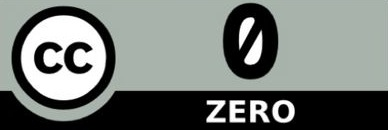